Hazard Analysis ESS-0192522Bunker Project CDR
Alexander Seguljev and Zvonko Lazic
www.europeanspallationsource.se
6 December, 2017
System Description
R28m wall
Straight wall
Roof
R6m
R15m wall
Suporting Frame
Temporary shielding blocks
Straight wall
R15m wall
R28m wall
2
Definitions
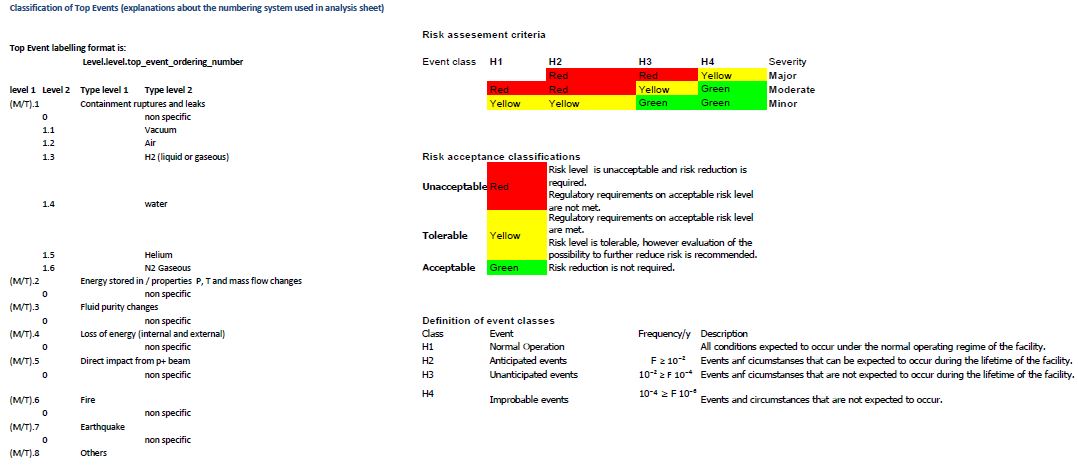 3
Hazard Analysis - Bunker
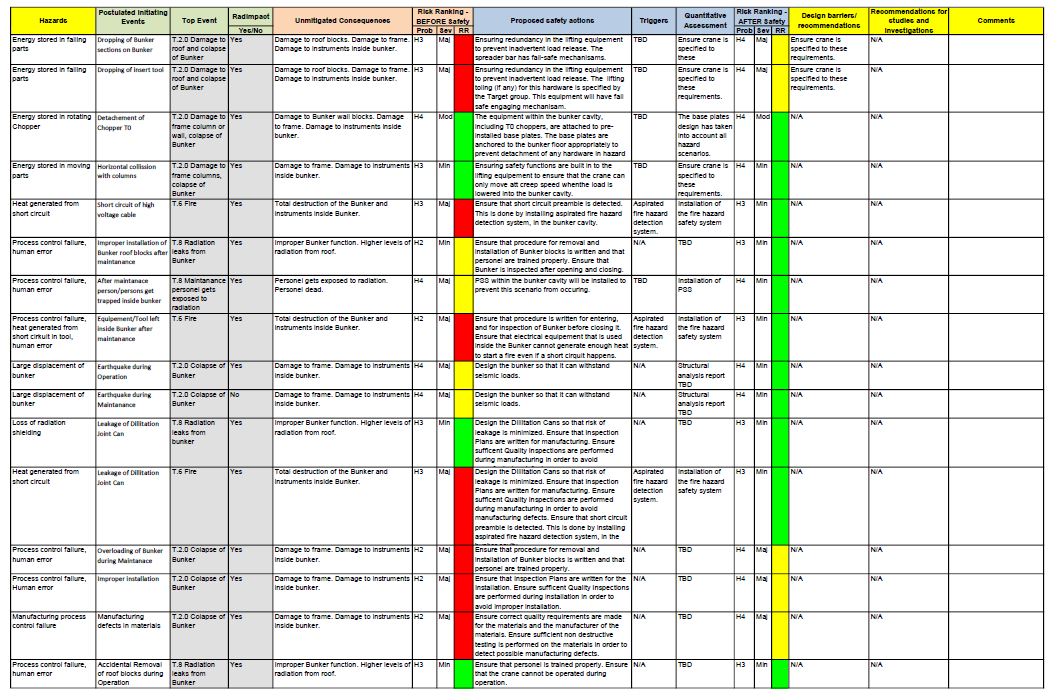 4
Questions
Any questions?
5